Καινοτομία και Επιχειρηματικότητα
Ενότητα # 7: PRESENTATION SKILLS
Διδάσκων: Θεόδωρος Αποστολόπουλος 
Τμήμα: Μεταπτυχιακό Πρόγραμμα Σπουδών Πληροφορικής
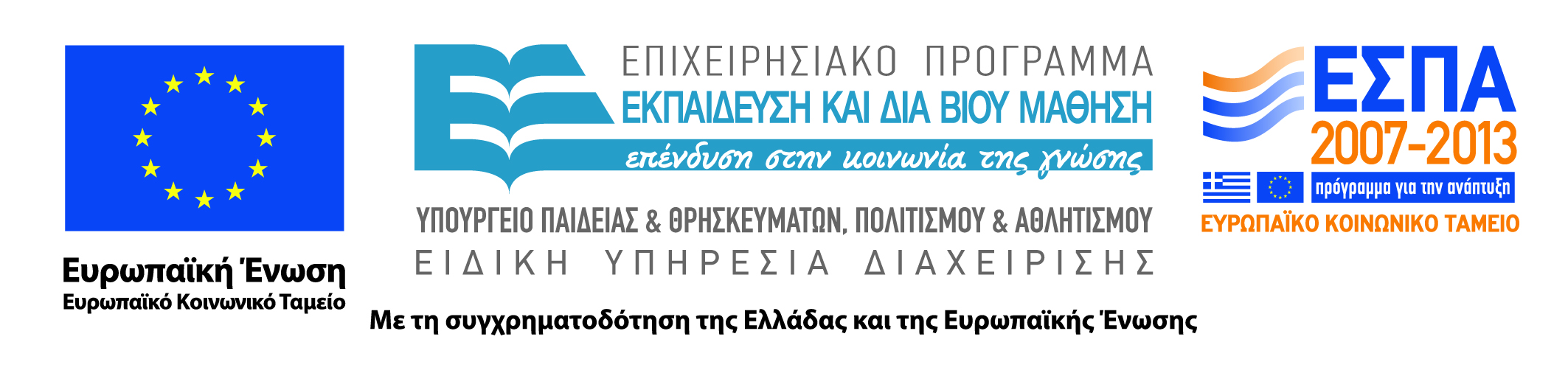 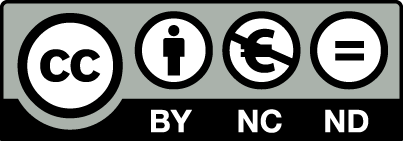 Χρηματοδότηση
Το παρόν εκπαιδευτικό υλικό έχει αναπτυχθεί στα πλαίσια του εκπαιδευτικού έργου του διδάσκοντα.
Το έργο «Ανοικτά Ακαδημαϊκά Μαθήματα στο Οικονομικό Πανεπιστήμιο Αθηνών» έχει χρηματοδοτήσει μόνο τη αναδιαμόρφωση του εκπαιδευτικού υλικού. 
Το έργο υλοποιείται στο πλαίσιο του Επιχειρησιακού Προγράμματος «Εκπαίδευση και Δια Βίου Μάθηση» και συγχρηματοδοτείται από την Ευρωπαϊκή Ένωση (Ευρωπαϊκό Κοινωνικό Ταμείο) και από εθνικούς πόρους.
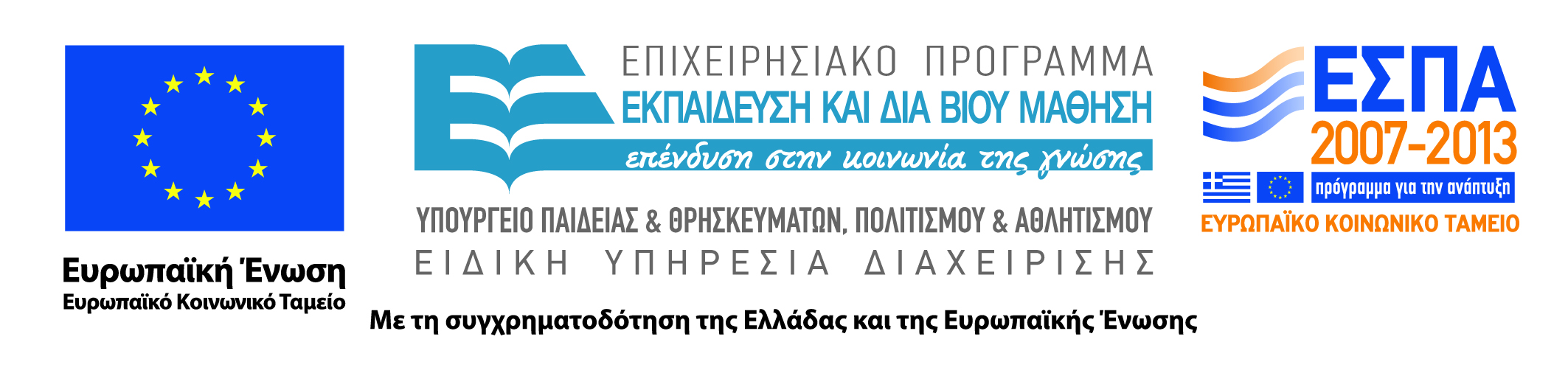 2
Άδειες Χρήσης
Το παρόν εκπαιδευτικό υλικό υπόκειται σε άδειες χρήσης Creative Commons. 
Οι εικόνες προέρχονται … .
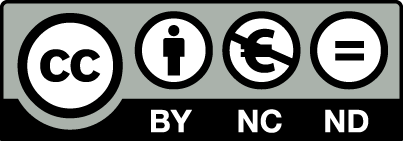 3
Σκοποί ενότητας
Να διδαχθούμε κάποια μυστικά για τη δημιουργία καλύτερων παρουσιάσεων που υποστηρίζουν ομιλίες
Να μάθουμε τα συστατικά μιας καλής ομιλίας
4
Περιεχόμενα ενότητας
THE SLIDES
THE SPEECH
THE CONTENT
5
WHAT’S NEXT?
TIPS
PRACTICE
SPECIFIC
1.THE SLIDES
2.THE SPEECH
3.THE CONTENT
The slides
Μάθημα: Καινοτομία και Επιχειρηματικότητα
Ενότητα # 7: PRESENTATION SKILLS
Διδάσκων: Θεόδωρος Αποστολόπουλος 
Τμήμα: Μεταπτυχιακό Πρόγραμμα Σπουδών Πληροφορικής
1.THE SLIDES
NO BULLETS
Golden Rule #1
STOP!
http://www.flickr.com/photos/26777958@N05/3030934530
NO MORE THAN 9 WORDS/SLIDE
Golden Rule #2
Dude, they should look AT YOU, not the slides
AVOID DRESS CODE HORROR STORIES
Golden Rule #3
~30PT TEXT
Golden Rule #4
USE IMAGES
Golden Rule #5
IMAGES SHOULD TAKE UP THE WHOLE SLIDE
Golden Rule #6
Where to find good Images?
Sxc.hu
Morguefile.com
Flickr
Google
How we take in Information during a Presentation
55%
38%
7%
VISUAL
TEXT
VOCAL
ICE BREAKERS
Golden Rule #7
The speech
Μάθημα: Καινοτομία και Επιχειρηματικότητα
Ενότητα # 7: PRESENTATION SKILLS
Διδάσκων: Θεόδωρος Αποστολόπουλος 
Τμήμα: Μεταπτυχιακό Πρόγραμμα Σπουδών Πληροφορικής
2.THE SPEECH
CONFIDENCE
Golden Rule #8
www.thinkbiz.gr
USE YOUR VOICE EFFECTIVELY
Golden Rule #9
BODY LANGUAGE & EYE CONTACT
Golden Rule #10
BE EXCITING
Golden Rule #11
REHEARSE, REHEARSE, REHEARSE
Golden Rule #10
The content
Μάθημα: Καινοτομία και Επιχειρηματικότητα
Ενότητα # 7: PRESENTATION SKILLS
Διδάσκων: Θεόδωρος Αποστολόπουλος 
Τμήμα: Μεταπτυχιακό Πρόγραμμα Σπουδών Πληροφορικής
3.THE CONTENT
IT’S ALL ABOUT EXPERIENCE
PREPARATION
Golden Rule #11
SUBJECT
AUDIENCE
TARGET
EXPECTATIONS
CONTEXT
STRUCTURE
Golden Rule #12
INTRO, BODY, ENDING
Use of Examples, Conclusions
HANDLE THE Q&A’s
Golden Rule #13
KEEP IT SIMPLE
Golden Rule #14
THE FLOOR IS YOURS
What’s next ?
START-UP PITCH
ELEVATOR PITCH
Why should I care?
SUBJECT
AUDIENCE
TARGET
EXPECTATIONS
CONTEXT
EVERY PITCH SHOULD ANSWER
Why should I care?
What do you do?
Why are you better?
Does it work?
How are you going to make money?
Why you?
Do you have plans?
THANK YOU!
CONTACT
Leon Gavalas

76, Patission Street, Athens 104 34 Greece.
T. 210 8203 663
E-mail: legav@aueb.gr acein.aueb.gr
Τέλος Ενότητας # 7
Μάθημα: Καινοτομία και Επιχειρηματικότητα, 
Ενότητα # 7: PRESENTATION SKILLS
  Διδάσκων: Θεόδωρος Αποστολόπουλος,
 Τμήμα: Μεταπτυχιακό Πρόγραμμα Σπουδών Πληροφορικής
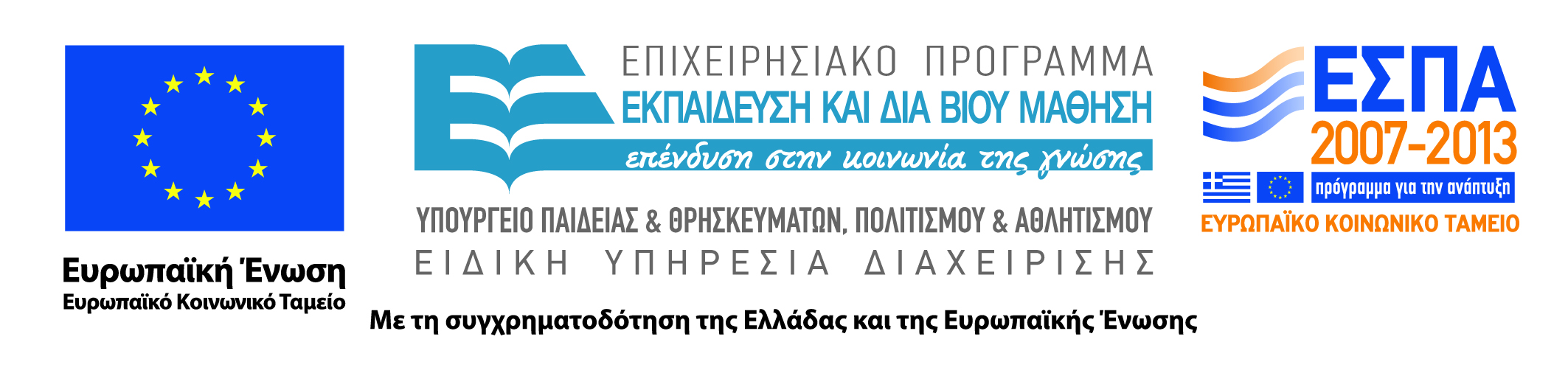 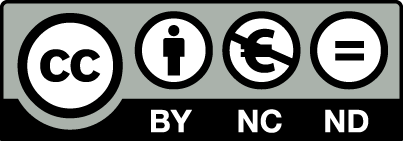